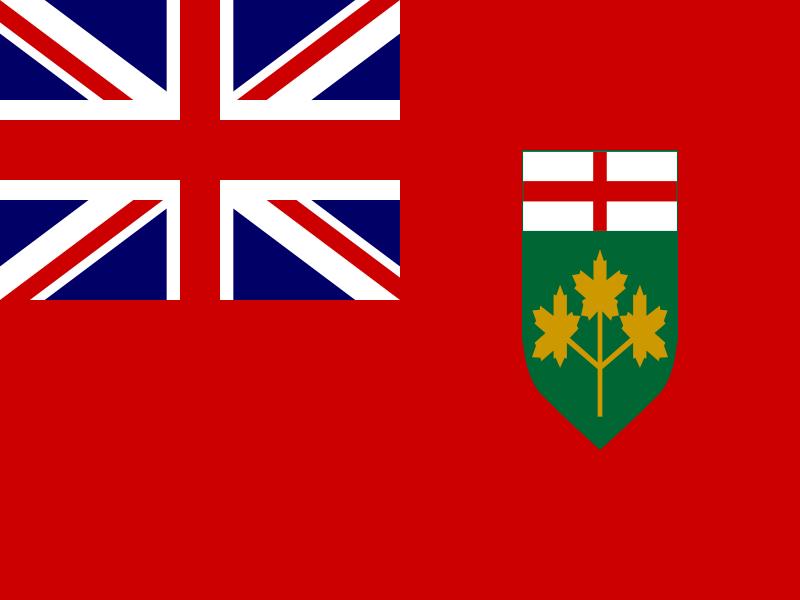 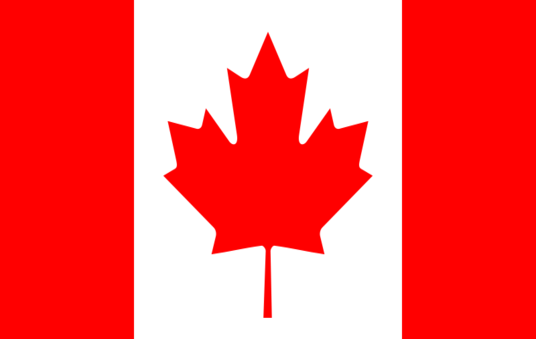 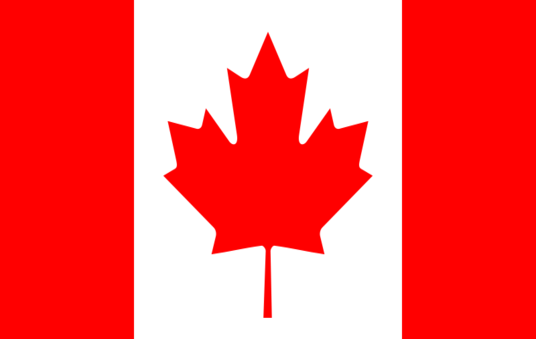 Ottawa
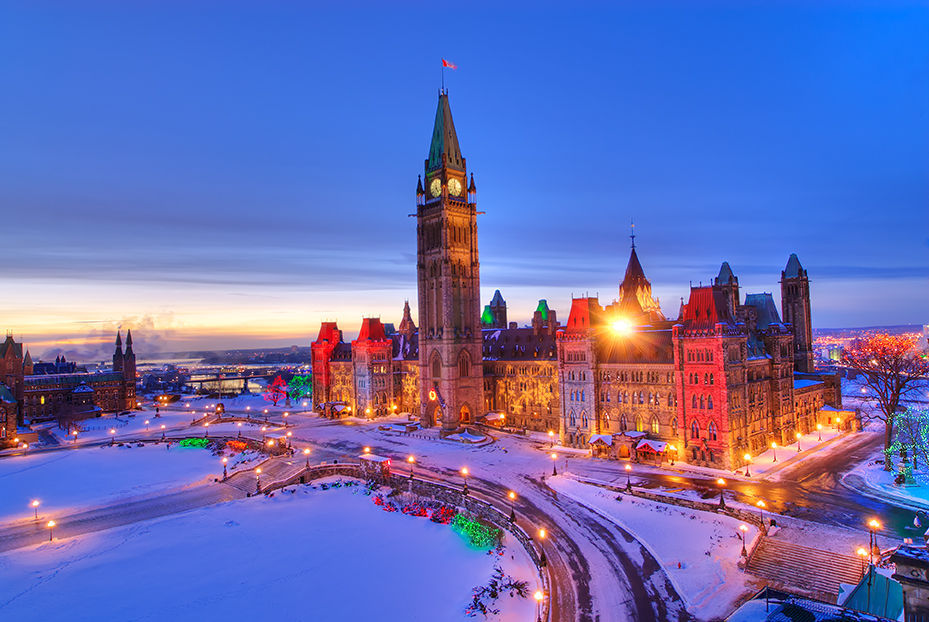 Population
The population is 1,282,500 people in Ottawa.
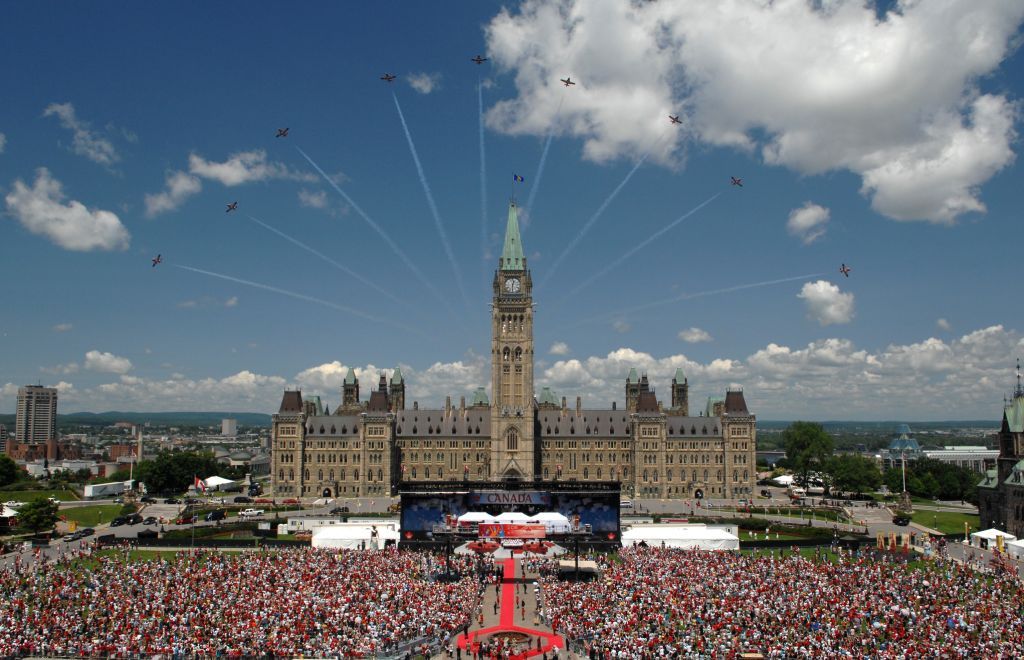 Schools
There are 117 schools in Ottawa.
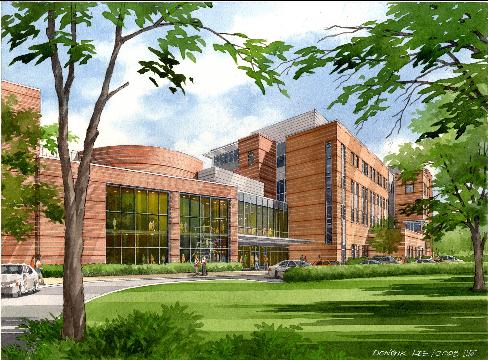 hospitals
There are about 5 hospitals in Ottawa.
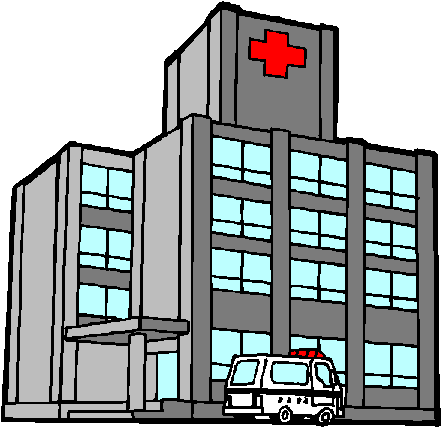 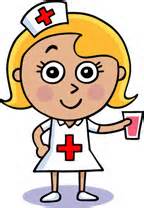 airports
There are about 12 airports in Ottawa.
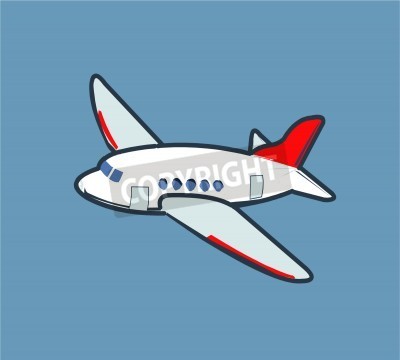 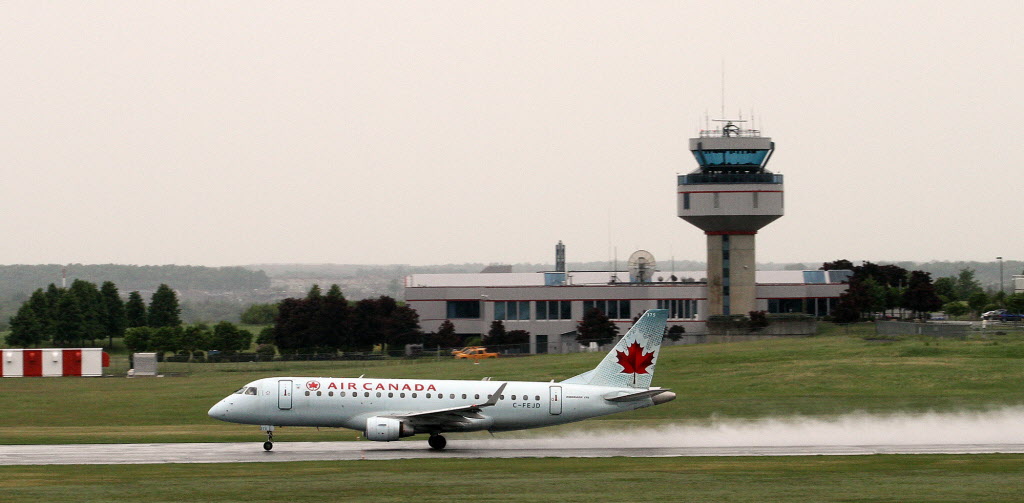 Where is Ottawa?
Ottawa is in the St. Lawrence Lowlands. Ottawa is where the red square is.
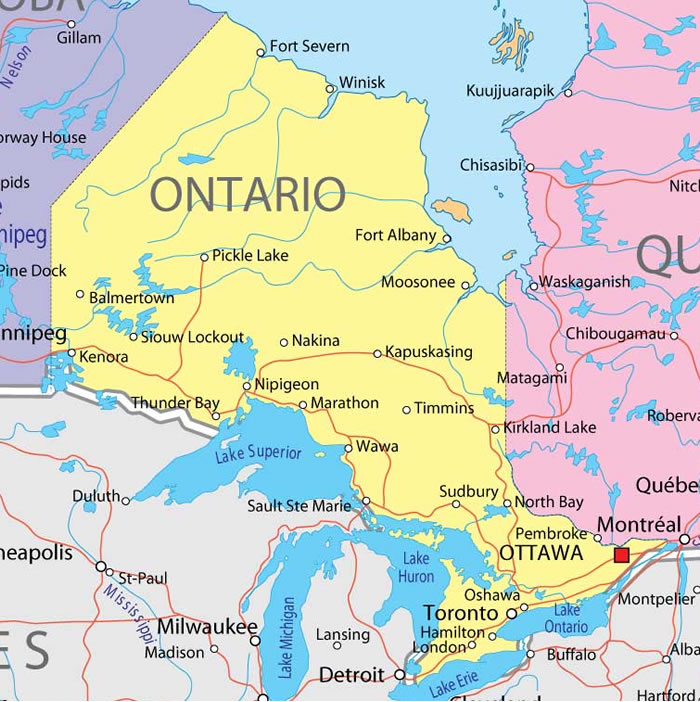 Climate
The climate of Ottawa in summer is plus 26 Degrees Celsius and in winter it is minus 14 Degrees Celsius.
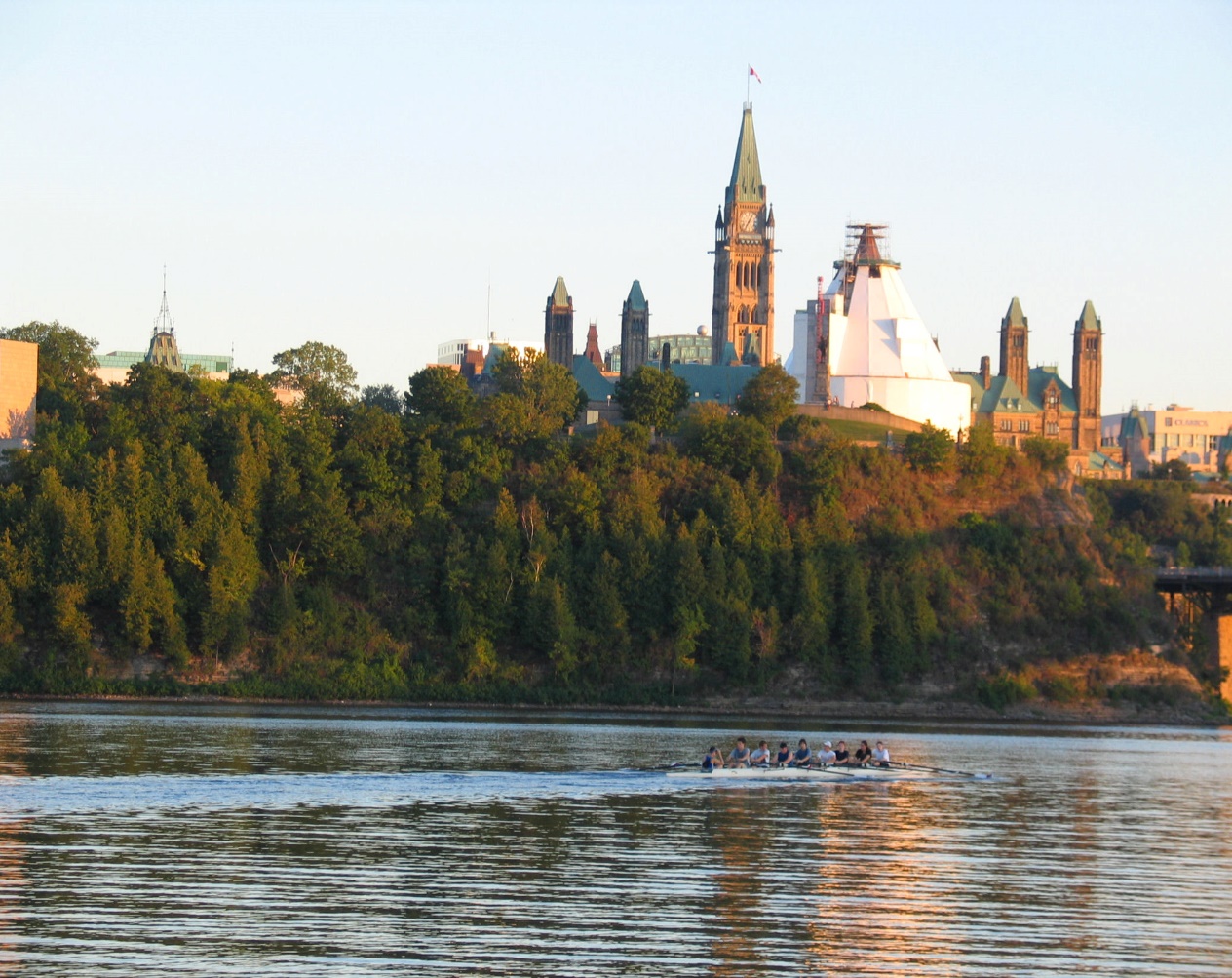 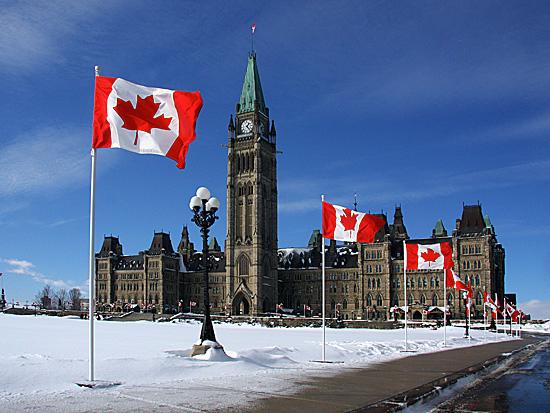 Jobs
The most important jobs in Ottawa are governor, police, fireman/women and lots more.
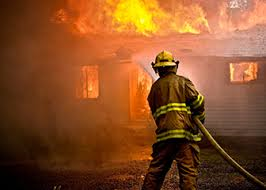 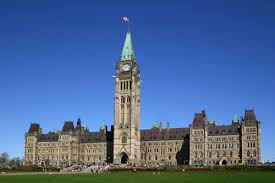 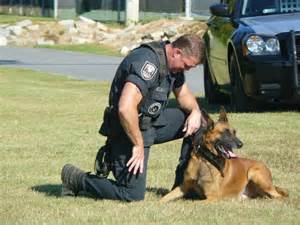 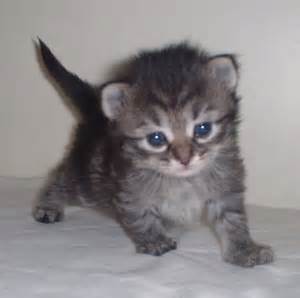 By: Lyla and Lauren!!!
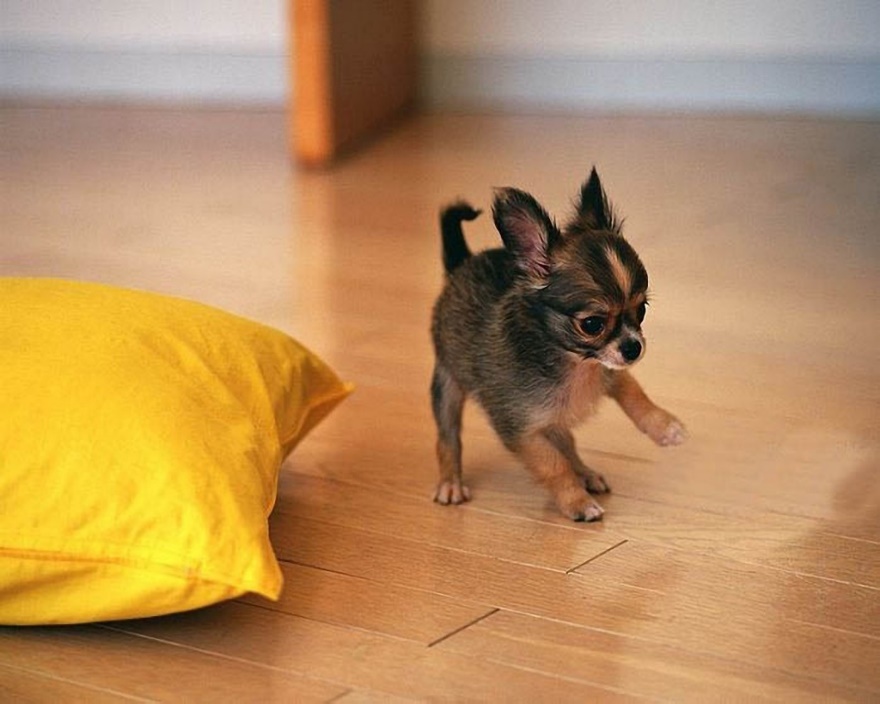 This power point is by us.
We love animals!
P.S these are not animals from Ottawa
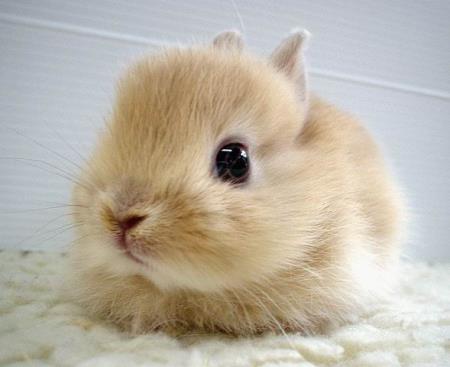 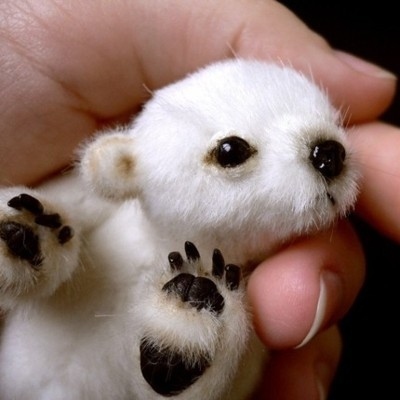 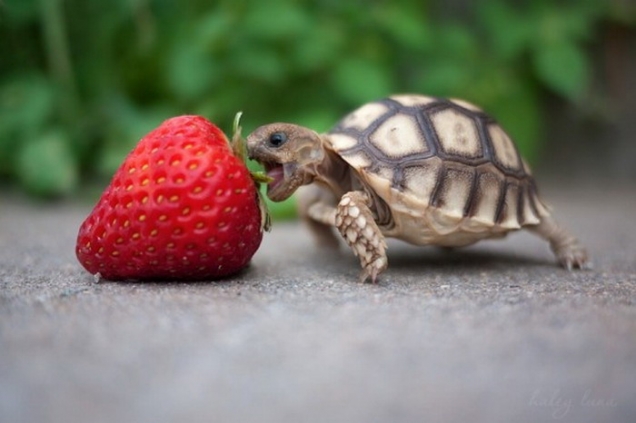 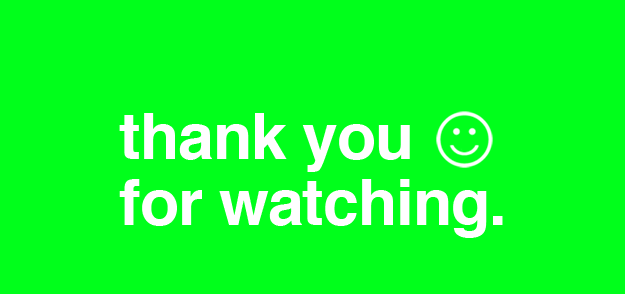